JACQUELINE L. RECK
SUZANNE L. LOWENSOHN
Accounting for Governmental 
 & Nonprofit Entities
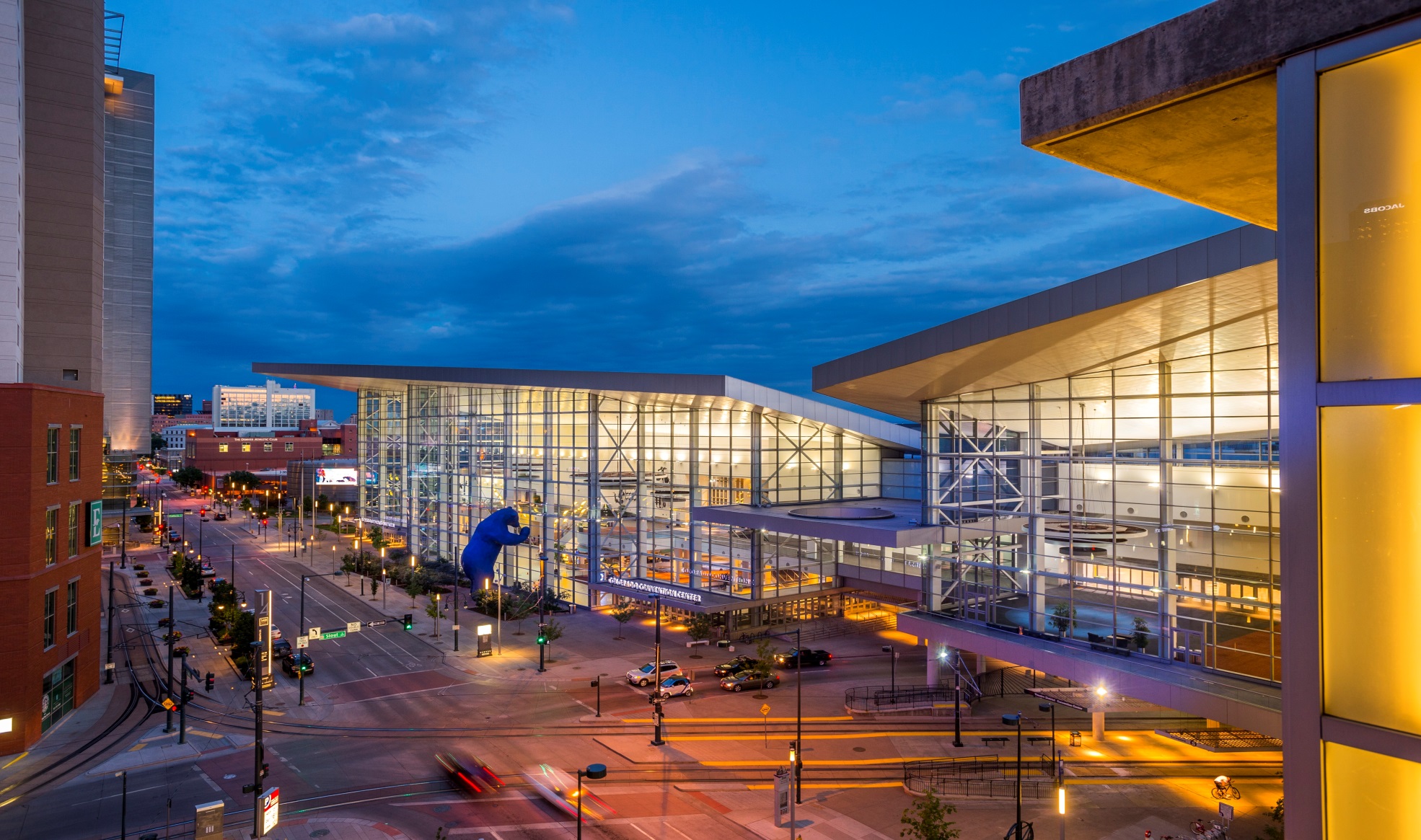 17/e
Copyright © 2016 McGraw-Hill Education.  All rights reserved. No reproduction or distribution without the prior written consent of McGraw-Hill Education.
C
H
A
P
T
E
R

15
Accounting for Colleges and Universities
Learning Objectives
15-1	Distinguish between generally accepted 	accounting principles for public and private 	colleges and universities.
15-2	Describe financial reporting for public and 	private colleges and universities.
15-3	Discuss accounting and reporting issues for all 	colleges and universities, such as accounting 	for assets, liabilities, and net assets/net 	position; accounting for revenues and 	expenses; and accounting for cash flows.
Learning Objectives
15-4	Journalize transactions and prepare financial 	statements for private colleges and 	universities.
15-5	Discuss issues related to colleges and 	universities, such as planned giving, auditing, 	and federal financial assistance.
Colleges and Universities
Public
Private
Governmental higher learning institutions GASB
Larger proportion of revenues from state appropriations and research grants – Non operating rev
Includes community colleges, which receive a large proportion of revenue from local property tax assessments
Nongovernmental higher learning institutions
Larger proportion of revenues from tuition, private contributions and research grants
May be either not-for-profit or for-profit
Accounting and Financial Reporting Standards
Private Colleges and Universities
The FASB requires private colleges and universities to report on the changes in unrestricted, temporarily restricted, and permanently restricted net assets of the entity as a whole, the same as the nongovernmental not-for-profit organizations described in Chapter 13.
Illustrative financial statements for a private college are presented in this chapter.
Public Colleges and Universities
Although public colleges and universities are permitted to use the guidance for special purpose governments engaged only in business-type activities, engaged only in governmental activities, or engaged in both, most public colleges and universities follow the model for public institutions engaged only in business-type activities.
Statement of Net Position or Financial Position: Loan Assets
Assets that are loanable to students, faculty, and staff of an educational institution are provided by gifts, grants, income from endowments, and in some cases, loans.
Recording of these transactions is the same under GASB and FASB standards with the exception of recording restrictions.
Loan Assets
Capital Assets
The recording and reporting of capital assets by colleges and universities is similar under FASB and GASB standards.
For example, both recognize assets at historical cost when purchased and both recognize depreciation.
Accounting and reporting guidelines differ when considering intangible assets and infrastructure assets.
Intangible Assets
Infrastructure Assets
Collections
Both FASB and GASB provide for note disclosure of collections rather than reporting them on the balance sheet; both FASB and GASB permit nonrecognition only if the donated items are added to collections that meet the conditions outlined in Chapter 13.
Liabilities
A short-term liability that may appear on college and university statements is Deposits Held in Custody for Others. 
This account is used to record events such as students making cash deposits for housing, equipment, or services. 
Accounting for these transactions is the same under either GASB or FASB.
If the college or university is obligated to return some or all of the deposit at a future date, it should be accounted for as a liability.
Liabilities
When the deposits are returned, the liability would be debited and cash would be credited.
When an outstanding charge exists, the university would credit outstanding receivable for the amount owed and any cash remaining from the deposit, minus any adjustments for charges such as rent or damages.
Net Assets or Net Position
Operating Statements
Tuition and Fees
Both FASB and GASB require that gross tuition and fees be recorded as revenue even though some of the revenue will be offset by tuition waivers, scholarships, and fellowships. 
Discount and allowance accounts are used to recognize offsets to tuition and fees.
Tuition refunds are charged directly against the Tuition and Fees revenue account.
Tuition waivers received as part of compensation should be recorded as compensation expense. If not, then as contra revenue discounts/allowances
Other Tuition Related Issues
Uncollectible Tuition and Fees
FASB
GASB
Private colleges and universities should show tuition and fees net of any estimated uncollectible amounts, directly adjusting the revenue account for the estimate
Public colleges and universities use a contra-revenue account, such as Provision for Bad Debts
Contributions
Both FASB and GASB define nonexchange transactions, such as contributions, as transactions where the donor does not expect anything of value in return.
Because contributions are so important to colleges and universities, the information provided in earlier chapters concerning recording and reporting of contributions is briefly summarized in this section.
Contributions
GASB
FASB
Recognize contributions as revenue when all eligibility requirements and time restrictions have been met
Eligibility requirements relate to
Characteristics of recipients
Reimbursable costs incurred
Ability to meet stated contingency
Uncollectible promises must be estimated
Recognize contributions and promises to give as income in the period in which the contributions are made
Report increases as either unrestricted, temporarily restricted, or permanently restricted net assets, depending on the stipulation of the donor
Estimates for uncollectible pledges must be made
Grants and Awards
The terms of individual grants and awards must be examined to determine appropriate accounting and reporting procedures.
If the resource provider directly benefits by receiving something of value through the transaction, the transaction is an exchange transaction.
Otherwise, it should be recorded as a nonexchange transaction.
Expenses
Expenses are recorded on the accrual basis for both private and public colleges and universities.
Expenses are generally classified on a functional basis by both private and public educational institutions. But private institutions must report.
To be in compliance with FASB standards, private colleges and universities need to disclose program and support expenses in the notes to the financial statements if not included on the face of the statement.
Statement of Cash Flows
Illustrative Transactions
Debits       Credits
1. Tuition and Fees Receivable . . . . . . . . . . . . . . . . . . .  5,540,000
    Grants Receivable . . . . . . . . . . . . . . . . . . . . . . . . . . .  1,075,000
    Pledges Receivable . . . . . . . . . . . . . . . . . . . . . . . . . .  5,850,000
    Tuition and Fees Discount and Allowances . . . . . . . .      450,000
        Tuition and Fees—Unrestricted . . . . . . . . . . . . . . .                      5,990,000
        Federal Grants and Contracts—Unrestricted . . . . .                     1,075,000
        Contributions—Unrestricted . . . . . . . . . . . . . . . . . .                     4,850,000
        Contributions—Temporarily Restricted . . . . . . . . . .                        926,000
        Discount on Pledges Receivable . . . . . . . . . . . . . .                           74,000
2. Cash . . . . . . . . . . . . . . . . . . . . . . . . . . . . . . . . . . . . .    3,300,000
        Investment Income—Unrestricted . . . . . . . . . . . . .                         700,000
        Investment Income—Temporarily Restricted . . . . .                         280,000
        Deposits Held in Custody for Others . . . . . . . . . . .                           20,000
        Auxiliary Enterprises—Unrestricted . . . . . . . . . . . .                      2,300,000
Illustrative Transactions
Debits       Credits
3.   Unearned Revenue . . . . . . . . . . . . . . . . . . . . . . . .       350,000
         Tuition and Fees—Unrestricted . . . . . . . . . . . . .                            350,000

4a. Cash . . . . . . . . . . . . . . . . . . . . . . . . . . . . . . . . . . .  11,670,000
         Tuition and Fees Receivable . . . . . . . . . . . . . . .                         5,650,000
         Grants Receivable . . . . . . . . . . . . . . . . . . . . . . .                        1,075,000
         Pledges Receivable . . . . . . . . . . . . . . . . . . . . . .                        4,945,000

4b. Discount on Pledges Receivable . . . . . . . . . . . . . .        14,000
         Contributions—Unrestricted . . . . . . . . . . . . . . . .                             14,000
Illustrative Transactions
Debits       Credits
5. Instruction Expense . . . . . . . . . . . . . . . . . . . . . . . . .   4,321,000
    Public Service Expense . . . . . . . . . . . . . . . . . . . . . .   1,123,460
    Academic Support Expense . . . . . . . . . . . . . . . . . . .      129,630
    Student Services Expense . . . . . . . . . . . . . . . . . . . .   2,592,600
    Institutional Support Expense . . . . . . . . . . . . . . . . . .   2,872,170
    Auxiliary Enterprises Expense . . . . . . . . . . . . . . . . .    2,116,000
        Accounts Payable . . . . . . . . . . . . . . . . . . . . . . . . .                      3,936,500
        Accrued Liabilities . . . . . . . . . . . . . . . . . . . . . . . . .                      9,218,360
6. Accounts Payable . . . . . . . . . . . . . . . . . . . . . . . . . . .   4,003,500
    Accrued Liabilities . . . . . . . . . . . . . . . . . . . . . . . . . . .   9,133,900
    Deposits Held in Custody for Others . . . . . . . . . . . . .       10,000
        Cash . . . . . . . . . . . . . . . . . . . . . . . . . . . . . . . . . . .                    13,147,400
Illustrative Transactions
Debits       Credits
7.   Inventories . . . . . . . . . . . . . . . . . . . . . . . . . . . . .           15,000
      Prepaid Expenses . . . . . . . . . . . . . . . . . . . . . . . .           9,000
         Instruction Expense . . . . . . . . . . . . . . . . . . . . .                               13,200
         Institutional Support Expense . . . . . . . . . . . . .                                10,800
8.   Cash . . . . . . . . . . . . . . . . . . . . . . . . . . . . . . . . . .      1,109,000
         Contributions—Temporarily Restricted . . . . . . .                          1,109,000
9a. Research Expense . . . . . . . . . . . . . . . . . . . . . . .      1,025,000
         Accrued Liabilities . . . . . . . . . . . . . . . . . . . . . .                                10,000
         Cash . . . . . . . . . . . . . . . . . . . . . . . . . . . . . . . .                           1,015,000
9b. Net Assets Released from Restrictions—
      Temporarily Restricted . . . . . . . . . . . . . . . . . . . .        1,025,000
         Net Assets Released from Restrictions—
         Unrestricted . . . . . . . . . . . . . . . . . . . . . . . . . . .                          1,025,000
Illustrative Transactions
Debits       Credits
10.   Cash . . . . . . . . . . . . . . . . . . . . . . . . . . . . . . . . . .       208,000
          State Grants and Contracts—
          Temporarily Restricted . . . . . .  . . . . . . . . . . . . .                           208,000
11a. Loans Receivable . . . . . . . . . . . . . . . . . . . . . . . .       260,000
          Cash . . . . . . . . . . . . . . . . . . . . . . . . . . . . . . . . .                           260,000
11b. Cash . . . . . . . . . . . . . . . . . . . . . . . . . . . . . . . . . .       102,000
          Loans Receivable . . . . . . . . . . . . . . . . . . . . . . .                             95,000
          Interest Income—Unrestricted . . . . . . . . . . . . . .                              7,000
12. Cash . . . . . . . . . . . . . . . . . . . . . . . . . . . . . . . . . . .    2,500,000
          Bonds Payable . . . . . . . . . . . . . . . . . . . . . . . . .                         2,000,000
          Contributions—Temporarily Restricted . . . . . . .                            500,000
Illustrative Transactions
Debits       Credits
13a. Buildings . . . . . . . . . . . . . . . . . . . . . . . . . . . . . . .    2,000,000
        Equipment . . . . . . . . . . . . . . . . . . . . . . . . . . . . . .      350,000
        Research Expense . . . . . . . . . . . . . . . . . . . . . . .       250,000
            Cash . . . . . . . . . . . . . . . . . . . . . . . . . . . . . . . .                        2,600,000
13b. Net Assets Released from Restrictions—
        Temporarily Restricted . . . . . . . . . . . . . . . . . . . . .      500,000
            Net Assets Released from Restrictions—
            Unrestricted . . . . . . . . . . . . . . . . . . . . . . . . . . .                          500,000
14.   Cash . . . . . . . . . . . . . . . . . . . . . . . . . . . . . . . . . .     2,423,000
            Contributions—Permanently Restricted . . . . . .                       2,423,000
15.   Long-term Investments . . . . . . . . . . . . . . . . . . . .     2,400,000
            Cash . . . . . . . . . . . . . . . . . . . . . . . . . . . . . . . .                        2,400,000
Illustrative Transactions
Debits       Credits
16. Instruction Expense . . . . . . . . . . . . . . . . . . . . . . .     1,850,000
      Bonds Payable . . . . . . . . . . . . . . . . . . . . . . . . . . .       500,000
      Notes Payable . . . . . . . . . . . . . . . . . . . . . . . . . . .          50,000
          Cash . . . . . . . . . . . . . . . . . . . . . . . . . . . . . . . .                          2,400,000

17. Cash . . . . . . . . . . . . . . . . . . . . . . . . . . . . . . . . . .          350,000
          Unearned Revenue . . . . . . . . . . . . . . . . . . . . .                             350,000
Illustrative Transactions
Debits       Credits
18. Instruction Expense . . . . . . . . . . . . . . . . . . . . . . . . .      51,000
      Public Service Expense . . . . . . . . . . . . . . . . . . . . . .      21,000
          Accounts Payable . . . . . . . . . . . . . . . . . . . . . . . . .                         65,000
          Accrued Liabilities . . . . . . . . . . . . . . . . . . . . . . . . .                           7,000

19. Tuition and Fees—Unrestricted . . . . . . . . . . . . . . . . .      2,000
          Allowance for Doubtful Accounts . . . . . . . . . . . . . .                           2,000

20. Long-term Investments . . . . . . . . . . . . . . . . . . . . . . .       7,800
          Unrealized Gain on Investments . . . . . . . . . . . . . .                           7,800

21. Instruction Expense . . . . . . . . . . . . . . . . . . . . . . . . . .   300,000
          Accumulated Depreciation . . . . . . . . . . . . . . . . . . .                      300,000
Illustrative Transactions
Debits         Credits
22a. Tuition and Fees—Unrestricted . . . . . . . . . . . . . .      6,338,000
        Federal Grants and Contracts—Unrestricted . . . .     1,075,000
        Contributions—Unrestricted . . . . . . . . . . . . . . . . .      4,864,000
        Interest Income—Unrestricted . . . . . . . . . . . . . . .             7,000
        Investment Income—Unrestricted . . . . . . . . . . . .          700,000
        Auxiliary Enterprises—Unrestricted . . . . . . . . . . .       2,300,000
        Net Assets—Unrestricted . . . . . . . . . . . . . . . . . .         1,793,860
            Instruction Expense . . . . . . . . . . . . . . . . . . . .                                6,508,800
            Public Service Expense . . . . . . . . . . . . . . . . .                                1,144,460
            Academic Support Expense . . . . . . . . . . . . . .                                   129,630
            Student Services Expense . . . . . . . . . . . . . . .                                2,592,600
            Institutional Support Expense . . . . . . . . . . . . .                               2,861,370
            Auxiliary Enterprises Expense . . . . . . . . . . . . .                               2,116,000
            Research Expenses . . . . . . . . . . . . . . . . . . . . .                              1,275,000
            Tuition and Fees Discount and Allowances . . .                                 450,000
Illustrative Transactions
Debits       Credits
22b. Contributions—Temporarily Restricted . . . . . . . . .  2,535,000
        State Grants—Temporarily Restricted . . . . . . . . .      208,000
        Investment Income—Temporarily Restricted . . . .      280,000
             Net Assets—Temporarily Restricted . . . . . . . .                        3,023,000
22c. Contributions—Permanently Restricted . . . . . . . .    2,423,000
        Unrealized Gain on Investments . . . . . . . . . . . . .           7,800
             Net Assets—Permanently Restricted . . . . . . .                        2,430,800
23.   Net Assets—Temporarily Restricted . . . . . . . . . .     1,525,000
        Net Assets Released from Restrictions—
        Unrestricted . . . . . . . . . . . . . . . . . . . . . . . . . . . . .    1,525,000
            Net Assets—Unrestricted . . . . . . . . . . . . . . . . .                       1,525,000
            Net Assets Released from Restrictions—
            Temporarily Restricted . . . . . . . . . . . . . . . . . . .                       1,525,000
Planned Giving- Endowments
Endowments are donor-restricted resources that are nonexpendable as of the date of reporting and are or can be invested for the purpose of producing income.
Endowments are generally either permanent endowments or term endowments.
Can be set aside by the governing board. 
Earnings are reported according to category.
Endowments
Endowments
Split-Interest Agreements
Split-interest agreements occur when a donor enters into an arrangement with the college or university which requires it to share the benefits received from the donor’s gift with another beneficiary.
There are four widely used types of split-interest agreements: charitable lead trusts, charitable remainder trusts, charitable gift annuities, and pooled (life) income funds.
Annuity Agreements and Pooled (Life) Income Fund
Uniform Prudent Management of Institutional Funds Act
The Uniform Prudent Management of Investment Funds Act (UPMIFA) of 2006 provides guidance for NFP organizations that manage funds for charitable purposes when there are no explicit donor stipulations.
It supports two general principles:
Assets should be invested prudently in diversified investments that allow for growth as well as income
Appreciation of investments may be prudently spent for the purpose of the endowment
Uniform Prudent Management of Institutional Funds Act
Uniform Prudent Management of Institutional Funds Act
Performance Measures
Public colleges and universities are encouraged to present nonfinancial and non-quantitative information, such as service efforts and accomplishments, that document how well the organization accomplished its mission.25 However, many accrediting agencies, and an increasing number of states, are requiring assessment of student outcomes, sometimes as a determining factor in funding levels. Some states are requiring standardized norm-based objective exams, although more often the institution is allowed to develop its own measure of outcomes based on mission-based objectives. This approach recognizes that the mission of higher education institutions differs in the weight each one places on instruction, research, and service. Outputs, for example, might be graduation statistics, such as time to degree, number of graduates, and job placements.26 Outcomes differ from outputs in that they measure the benefits derived by constituents, such as performance on nationally ranked exams or student/employer satisfaction with education quality. Many colleges and universities have projects on developing improvement processes and benchmarking for improvement. The best measures are those that capture the “value added” to the student through the educational process. Although doing so is difficult, colleges and universities are increasingly attempting to capture data from alumni and employers concerning the effectiveness of the educational process. There is more discussion about performance evaluation in Chapters 12 and 14.
Recently the federal government has shown an interest in developing a college-ratings system that would measure colleges’ and universities’ performance based on metrics such a affordability and graduation rates.27 It is proposed that federal financial aid would be tied to a college or university's rating as early as 2018.28 A national ratings system would provide data for benchmarking; however, it is important to remember that national data cannot take into account differences in missions or other factors that could impact the “value added” for the student.
Performance Measures
Public colleges and universities are encouraged to present nonfinancial and non-quantitative information, such as service efforts and accomplishments, that document how well the organization accomplished its mission. However, many accrediting agencies, and an increasing number of states, are requiring assessment of student outcomes, sometimes as a determining factor in funding levels. Outputs, for example, might be graduation statistics, such as time to degree, number of graduates, and job placements. Outcomes differ from outputs in that they measure the benefits derived by constituents, such as performance on nationally ranked exams or student/employer satisfaction with education quality. 
 
Many colleges and universities have projects on developing improvement processes and benchmarking for improvement. Universities are increasingly attempting to capture data from alumni and employers concerning the effectiveness of the educational process. 
 
Recently the federal government has shown an interest in developing a college-ratings system that would measure colleges’ and universities’ performance based on metrics such a affordability and graduation rates.
Auditing Colleges and Universities
Most colleges and universities, whether private or public, publish audited financial statements. At a minimum, audits of colleges and universities are performed in conformity with the generally accepted auditing standards (GAAS) promulgated by the AICPA.  Additionally, many colleges and universities, as a condition of accepting federal financial awards, are audited under the auditing standards established by the U.S. Government Accountability Office in its publication Government Auditing Standards. Specifically, if a college or university expends $750,000 or more in federal awards in a given fiscal year, it must have a “single audit” in accordance with the provisions of Office of Management and Budget (OMB) Uniform Administrative Requirements, Cost Principles, and Audit Requirements for Federal Awards.